የማምረት አቅም አጠቃቀም አመላካቾች እና የአለካክ ስልቶች ማኑዋል
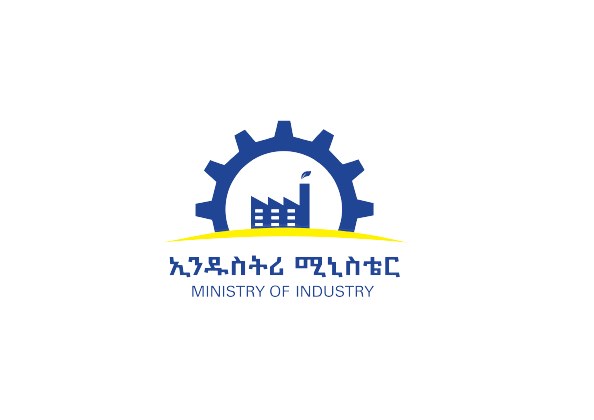 ታህሳስ 03/2017 ዓ.ም
አዳማ
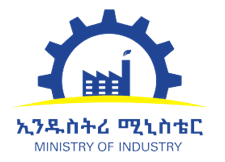 የስልጠናው ህጎች
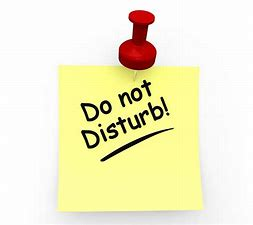 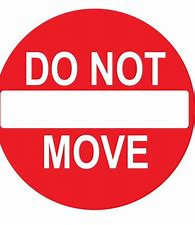 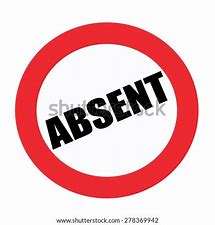 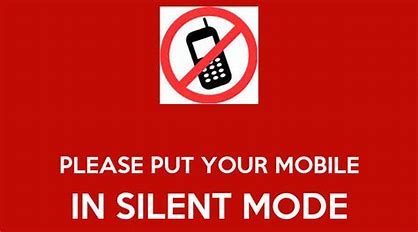 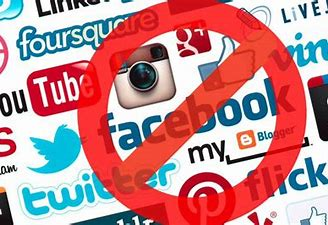 ከ
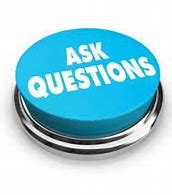 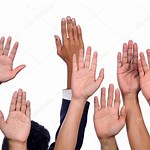 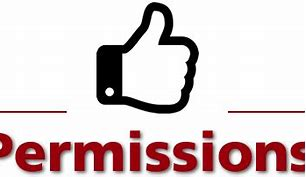 ይዘት
መግቢያ
አለካክ ጋር የተያያዙ የተለያዩ ትርጓሚዎች
አምራቾች የማምረት አቅም አጠቃቀም የአለካክ ዘዴ
የማምረት አቅም አጠቃቀም ልኬቱ አስፈላጊነት
የማምረት አቅም አጠቃቀም ወደፊት የሚለካበት አሰራር
መግቢያ
ሀገራችን የጀመረችውን የልማት ጉዞ አጠናክሮ ለማስቀጠል በተለያዩ ዘርፎች ስፋት ያለውን ስራ መንግስት እየሰራ ይገኛል፡፡ 

ከተለያዩ ዘርፎቹ ውስጥ አንደኛው የአምራች ኢንዱስትሪ ዘርፍ ሲሆን ለኢኮኖሚ ዕድገትና ለሀገራዊ ልማት ወሳኝ ሚና ያለው ነው፡፡

ሆኖም ዘርፉ በኢኮኖሚው ውስጥ የሚጠበቅበትን ሀገራዊ ድርሻ እንዲወጣ ሚኒስቴር መ/ቤቱን ጨምሮ በሌሎች ባለድርሻ አካላት ከፍተኛ ርብርብ እየተደረገ ይገኛል ፡፡
የቀጠለ…..
የአምራች ኢንዱስትሪ ዘርፍ ዕድገት ለማፋጠን፣ የማምረት አቅም አጠቃቀም ለማሳደግ እንዲሁም ምርትናምርታማነትን ለማረጋገጥ
የዕውቀትና የቴክኖሎጂ ሽግገግር ስራ መስራት
የአቅም ግንባታ ሥራዎችን መስራት
የግብዓት አቅርቦትና ትስስር መፍጠር
የግብይት እና የአመራር ስርዓት አቅምን ማጎልበት
የምርቶች የጥራት ደረጃቸውን የማስጠበቅ
ምርቶቹ በዓለም አቀፍ ገበያ ተወዳዳሪ እንዲሆኑ ማድረግ ይገኙበታል፡፡
የማምረት አቅም አጠቃቀም የአለካክ ምን ይመስላል
የአሰራርና  የአለካክ ዘዴ ወጥነት የሌለውና ጉራማይሌ መሆን
በመሰለው መንገድ የመለካት
የማምረት አቅም በተሟላ ሁኔታ ተረድቶና ተገንዝቦ በትክክል ለመለካት የሚያስችሉ አመላካቾችን ያለመጠቀም
የአምራች ኢንዱስትሪውን አቅም አጠቃቀምን በመፈተሽና ትንታኔ በመስጠት ለሚስተዋሉ ችግሮች የመፍትሄ ሃሳቦችን በወጥነት አለመስጠት
ስለሆነም ይህ ስልጠና የማምረት አቅም አጠቃቀም አለካክ፣ አቅም አጠቃቀም ለማሻሻል ሊወሰዱ የሚገቡ ተግባራቶች፣  እንዲሁም  ተያያዥ ጉዳችን በመዳሰስ ሁሉም በወጥነት እንዲለኩ ለማድረግ ነው፡፡
የተለያዩ ትርጓሚዎች
አምራች/Manufacturer
የተለያዩ ግብዓቶችን፣  የማምረቻ መሳሪያዎችና  ማሽኖችን እና 
ሂደቶችን በመጠቀም በከፊል ወይም ሙሉ በሙሉ የተጠናቀቁ ምርቶችን በማምረት ለገበያ የሚያቀርብ ድርጅት ወይም ግለሰብ ነው፡፡
ከ
ምርት/Product 
የሰው ጉልበትን ወይም ማሽኖችን በመጠቀም ጥሬ እቃዎችን በኬሚካል ወይም በሜካኒክል ሂደት እሴት በመጨመር የሚገኝ የተመረተ እቃ ማለት  ነው፡፡
አቅምአጠቃቀም/Capacity utilization
አቅም አጠቃቀም” ማለት በአንድ አገር ወይም በድርጅት ውስጥ በማንኛውም ጊዜ ጥቅም ላይ የዋሉ ሀብቶችን የሚያመላክት ሲሆን አገሪቱ ወይም ድርጅቱ ምንም እጥረት ሳይፈጠር ማምረት ከሚችለው የምርት መጠን (Attainable capacity) ያመረተውን የምርት መጠን (Actual) በማስላት የሚገለፅ ነው፡፡
የቀጠለ………
የተመረተ ምርት/Actual production/

ማለት ከማሽን ብልሽት፣ ከሰራተኛው በሙሉ አቅም ካለመስራት ሊቀንስ ከሚችለው በተጨማሪ አምራች ድርጅቱ በተለያዩ አገልግሎቶች
ለምሳሌ፡-
የመብራት (መቆራረጥ፣ መዋዠቅ፣ መጥፋት) ፣  
በውሃ ፣ በግብዓት፣ በገበያ እጥረት እና  
 ሌሎችም አገልግሎቶች እጥረት ውስጥ ሆኖ አምራቹ ድርጅት ማምረት የቻለው ምርት መጠን ነው፡፡
ከ
የማምረት አቅም አጠቃቀም ጽንሰ ሃሳብ
አንድ አምራች ድርጅት ያካበታቸውን የተለያዩ ግብአቶችን (ማሽኖችን፣ ጥሬ-ዕቃዎችን፣ የሰው ኃይል ጉልበትን፣ የተለያዩ መሰረተ-ልማቶችን)፡-
 በምን ያህል የብቃት ደረጃ ተጠቅሞ የታለመለትን ምርት አምርቷል፣
ምርታማነትን አረጋግጧል/ውጤት አሳክቷል የሚለውን የምንለካበት ቁልፍ የአፈጻጸም አመላካች ሲሆን ልኬቱም በመቶኛ የሚገለጽ ነው፡፡ 
በሌላ አገላለጽ አንድ ተቋም 
ሙሉ የማምረት አቅሙ ላይ መድረስ ስለመቻል እና አለመቻሉ የሚገመገምበትና የሚታወቅበት የውጤታማነት መለኪያ ዘዴ ነው፡፡
ከ
አቅም አጠቃቀምን መለካት የሚያስገኘው ጠቀሜታ፤
ሀ) በአምራች ኢንዱስትሪው የተፈጠረው አቅም ሙሉ በሙሉ  ጥቅም ላይ ስለመዋሉና አለመዋሉ ለመለካት እና የመፍትሔ እርምጃዎች ለመውሰድ፣

ለ) በአምራቹ ድርጅት ያሉ ሀብቶች እና  በሚያመርተው ምርት መካከል ያለው ግንኙነት ለማሳየት፣

ሐ) የአምራች ኩባንያዎች ምርታማነት ደረጃ ለማሳየት፣ 

መ) የድርጅቱ የተጠቃለለ ውጤት በአገር ኢኮኖሚ ላይ ያለውን ድርሻ ለማመለካት፣
ከ
አቅም አጠቃቀምን መለካት የሚያስገኘው ጠቀሜታ፤
በአምራች ኢንዱስትሪው የተፈጠረው አቅም ሙሉ በሙሉ  ጥቅም ላይ ስለመዋሉና አለመዋሉ መለካት እና የመፍትሔ እርምጃዎች ለመውሰድ፣
1
2
3
5
7
6
በአምራቹ ድርጅት ያሉ ሀብቶች እና  በሚያመርተው ምርት መካከል ያለው ግንኙነት ማሳየት፣
የአምራች ኩባንያዎች ምርታማነት ደረጃ ለማሳየት፣
የድርጅቱ የተጠቃለለ ውጤት በአገር ኢኮኖሚ ላይ ያለውን ድርሻ ለማመለካት፣
4
የተዘረጋን የአሰራር ስርዓት እንዲሁም በማምረት ሂደት ያለውን ክፍተት ለማወቅና የመፍትሔ እርምጃዎች እንዲወሰዱ ለማድረግ፣
ነባራዊ ሁኔታዎችን በመረዳት እንዲሁም ተገቢ የሆኑ እርምጃዎችን በመተግበር ተወዳዳሪነትን እና ትርፋማነትን ለማሳደግ፣
ወጥነት ያለው የአለካክ ስርአት እንዲኖር ለማድረግ ይጠቅማል፡፡
የማምረት አቅም አጠቃቀም ለመለካት ጥቅም ላይ የሚውሉ ዘዴዎች
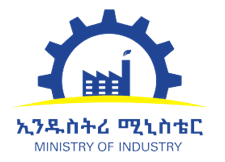 በመረጃ ላይ የተመሰረቱ የመለኪያ ዘዴዎች (Data-Based Methods)
1
በቀጥታ የፋብሪካዎችን መረጃ ከማሰበሳብ ይልቅ በአገር አቀፍ የስታስቲካል መረጃዎች ላይ በመመስረት የአቅም አጠቃቀምን ለመለካት የሚደረግ ነው፡፡

የተለያዩ አሰራሮችን ቀመሮችን በመጠቀም በአንድ ኢኮኖሚ ውስጥ፣ኢንዱስትሪ ዘርፍ ወይም ድርጅት ውስጥ ያለውን እምቅ የሀብት አጠቃቀም ደረጃ ለመለካትና የፖሊሲ እርምጃዎችና አቅጣጫዎችን ለመስጠት ያስችላል፡፡
በዳሰሳ ጥናት ላይ የተመሰረቱ ዘዴዎች (Survey-Based Methods)
አቅም አጠቃቀም ለመለካት የአምራች ኢንዱስትሪዎችን አቅማቸው ምን ደረጃ ላይ እንደሆነ የተለያዩ ጥያቄዎችን በቀጥታ ፋብሪካዎችን በመጠየቅ፣ መረጃዎችን በመሰብሰብ፣ በማደራጀት የሚሰላበት ዘዴ ነው።
2
12
የማምረት አቅም አጠቃቀም አለካክ፤
የአንድ ፋብሪካ ወይም አምራች ድርጅት የማምረት አቅም አጠቃቀሙ እንዴት ይለካል የሚለው ከመታየቱ በፊት
የማምረት አቅም አጠቃቀምን ከመለካት ጋር ተያያዥ እና መሰረታዊ የሆኑ ነጥቦችን የመለየትና የማሳወቅ ስራ መስራትና የሚለካበትን መንገድ ማሳየት ያስፈልጋል፡፡ 

ከዚህ ጋር ተያይዞ የሚከተሉት ነጥቦች ምንነት እና መግለጫ በዝርዝር ቀርቧል፡፡


ምናባዊ/ሃሳባዊ የማምረት አቅም/ Design or Installed Capacity በመጠቀም፣
ሊደረስበት የሚችል የማምረት አቅም/Attainable Capacity በመጠቀም፣
የተደረሰበት/አሁናዊ የማምረት አቅም/Actual or Existing Capacity በመጠቀም፣
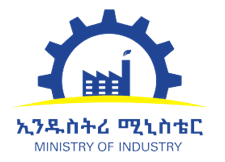 ሀሳባዊ/ምናባዊ የማምረት አቅም” (Designed capacity) ማለት ማሽኑ በሚመረትበት ወቅት ያለምንም እንከን ማሽኑ ሊያመርት ይችላል ተብሎ የተቀመጠለት የማምረት አቅም ነው፡፡
ያሉትን ግብአቶች /resources/ ሙሉ በሙሉ መጠቀም ሲችል የሚደርስበትን የሚያመላክት ነው፡፡ ሆኖም ግን አንድ ፋብሪካ በምናባዊ የማምረት አቅሙ ልክ ምርት ሊያመርት የሚችልበት ሁኔታ አያጋጥምም
ሀሳባዊ/ምናባዊ የማምረት አቅም
ከ
ሊደረስበት የሚችል የማምረት አቅም” (Attainable capacity) ማለት ከውስጥ መንስኤዎች ጋር በተያያዙ ሊገመቱ እና ሊወገዱ በማይችሉ የማቋረጥ ምክንያቶች/እንከኖች/ የተቀነሰ ከፍተኛው የማሽኑ የማምረት አቅም ነው።  (የማሽነሪ ኢንኤፊሸንሲ፣ የሰው ሃይል ብቃት የመሳሰሉ)
ይህም ምናባዊ በሆነው የማምረት አቅም ልክ እንዳናመርት እንቅፋት የሚሆኑ ጉዳዮችን በተወሰነ መልኩ ታሳቢ በማድረግ የሚገኝ አቅም ሲሆን ነገር ግን የምርት ቅነሳን የሚያስከትሉ ውጫዊ ሁኔታዎችን ከግምት ውስጥ አያስገባም።
ሊደረስበት የሚችል የማምረት አቅም
የቀጠለ…
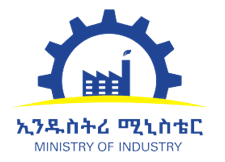 በምናባዊ አቅም ልክ እንዳናመርት እንቅፋት ከሚሆኑ ጉዳዮች መካከል የሚከተሉት ይገኙበታል፤
የማሽን ኦፕሬቲንግ ፍጥነት፣
የማሽን ከዕድሜ ጋር ተያይዞ የሚመጣ ዕርጅና፣
የማሽነሪ ጥገና ስርአት፣
የሠራተኛ ምርታማነት፣
ሌሎች የምርት ሂደትን የሚወስኑ ተያያዥ ጉዳዮችን ያካትታል፣
ከ
ይኼኛው የማምረት አቅም በትክክል ፋብሪካው እያመረተ የሚገኘውን የምርት መጠን የሚገልጽ ሲሆን ተመዝግበው ከሚያዙ የምርት መጠን መረጃዎች የሚገኝ ነው፡፡
የተደረሰበት/አሁናዊ የማምረት አቅም/
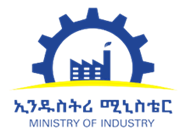 የቀጠለ…
የኢንዱስትሪውን የማምረት አቅምን አሳንሶ፣ ልከኛ እና ያለልክ ጨምሮ እንዲታይ የሚያደርግ አለካክ ሁኔታ የሚያሳይ
የማምረት አቅም አጠቃቀም (%)
ምናባዊ የማምረት አቅም
የተመረተ ምርት
ማምረት የማይችልበትን አቅም ከግምት ያስገባ ስለሆነ አጠቃቀሙን ያሳንሳል፡፡
የማምረት አቅም አጠቃቀም (%)
ሊደረስበት የሚችል የማምረት አቅም
የተመረተ ምርት
ማምረት የሚችልበትን አቅም ከግምት ያስገባ ስለሆነ አጠቃቀሙን ልኬኛ ያደርጋል፡፡
የማምረት አቅም አጠቃቀም (%)
የታቀደ የማምረት አቅም
የተመረተ ምርት
ማምረት ከሚችልበት አቅም ዝቅ ተደርጎ የታቀደ ስለሆነ አጠቃቀሙን ከፍ እንዲል ያደርጋል፡፡
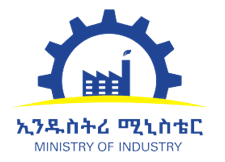 የማምረት አቅም አጠቃቀም ስሌት
የማምረት አቅም አጠቃቀም አንድ ፋብሪካ ያለውን የማምረት አቅም በምን ያህል ደረጃ ተጠቅሞ ምርት አምርቷል የሚለውን በመቶኛ የሚገልጽ ሲሆን ቁልፍ የአፈጻጸም አመላካች ከሚባሉ መለኪያዎች ውስጥ አንዱና ዋንኛው ነው፡፡

የማምረት አቅም አጠቃቀም በሚከተሉት መንገዶች ይለካል፡፡
ከ
የማምረት አቅም አጠቃቀም = (የተመረተ የምርት መጠን/ሊደረስበት የሚችል የማምረት አቅም)*100
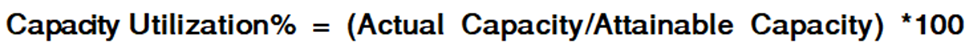 የማምረት አቅም አጠቃቀም መለኪያ ቦታ/የስራ ሂደት ልየታ
የአምራች ኢንዱስትሪዎች የማምረት አቅም አጠቃቀም መለኪያ ቦታ የሚወሰነው በዋናነት በምርት እሴት ሰንሰለቱ ውስጥ በሚስተዋለው የምርት ምግግብ መመጣጠን (Balancing) ላይ ነው፡፡ 
ይህ ማለት በምርት እሴት ሰንሰለቱ ውስጥ የምርት ቅብብል ፍሰት መመጣጠን ካለ በእሴት ሰንሰለቱ ውስጥ የመጨረሻውን ምርት የሚያወጣውን ሂደት/ማሽን  የአቅም አጠቃቀም መለኪያ ቦታ አድረጎ በመውሰድ ልኬቱን ማከናወን ይቻላል፡፡
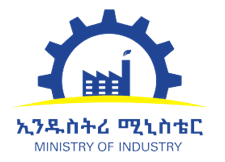 የቀጠለ…..
የማምረት አቅም አጠቃቀም መለኪያ ቦታ ልየታ
ከ
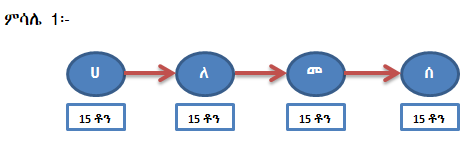 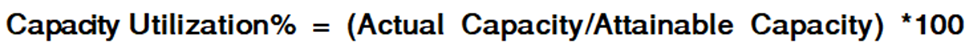 በምስሉ እንደሚታየው አንዱ ማሽን ተከታዩን ማሽን መመገብ የሚችልበት እና ተመጋቢውም ተከታዩን ማሽን መመገብ የሚያስችላቸው አቅም እንዳለ ማየት ይቻላል፡፡ በሌላ አገላለጽ የምርት መስመሩ የተመጣጠነ ተብሎ ሊገለጽ ይችላል፡፡ በዚህ መሰረት የማምረት አቅም አጠቃቀሙ ሲለካ ማሽን ሰ ላይ ይሆናል ማለት ነው፡፡
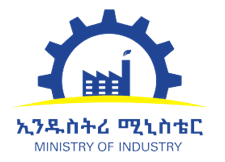 የቀጠለ…..
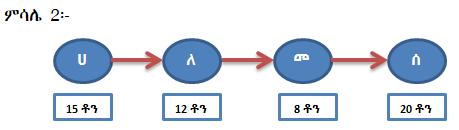 ከ
በዚህኛው ምሳሌ የመጨረሻው ማሽን ወይም 20 ቶን የማምረት አቅም ያለው ማሽን ላይ ስሌቱን ማካሄድ የተሳሳተ መረጃ ይሰጣል፡፡  ምክንያቱም ማሽኑ 20 ቶን ማምረት ቢችልም 20ቶን ለማምረት የሚያስችል ግብአት ግን እየቀረበለት ባለመሆኑ ነው፡፡ 

በዕሴት ሰንሰለቱ ውስጥ ሊመረት የሚችለው ከፍተኛ የምርት መጠን 8ቶን ብቻ ነው፡፡ በሌላ አገላለጽ 8ቶን የማምረት አቅም ያለው ማሽን የምርት ሂደቱ ማነቆ (Bottlneck)ሆኖ በመገኘቱ የአምራች ኢንዱስትሪው የማምረት አቅም አጠቃቀም እዚያ ላይ መለካት አለበት ማለት ነው፡፡ ልኬቱ ከተከናወነ በኋላ ግን ፋብሪካው ያለበትን የምርት ፍሰት ምጥጥን ችግር በሚገባ አመላክቶ ማለፍ ያስፈልጋል፡፡

ማስታወሻ
የአቅም አጠቃቀሙ የሚለካበት ቦታ ላይ 15 ማሽኖች ቢኖሩና ከነዚህ ውስጥ 3ቱ በእርጅና ምክንያት ከጥቅም ውጪ ከሆኑ (obsolete machines) ልኬቱን በ12ቱ ማሽኖች መስራት ያስፈለጋል፡፡ ነገር ግን ቀላልና ጥቃቅን በሆኑ ችግሮች ምክንያት (የመለዋወጫ ችግር የመሳሰሉ) ፣ ገበያ በማጣት እና በመሳሰሉት ምክንያት የቆሙ ማሽኖች ከሆኑ የአቅም አጠቃቀም ስሌቱ ውስጥ መካተት ይኖርባቸዋል፡፡
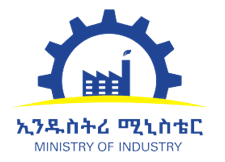 ሊደረስበት የሚችል የማምረት አቅም ልኬት አወሳሰን
ይህ የማምረት አቅም እንደየአምራች ኢንዱስትሪው የአመራረት ባህሪ መለያየት የልኬት አወሳሰኑም ይለያያል፡፡ 

የአመራረት ባህሪ ማለት አንድ አምራች ኢንዱስትሪ ምርቱን ሲያመርት ካፒታል ተኮር (Capital intensive) አልያም የሰው ሃይል ተኮር (Labor intensive) መሆኑን የሚገልጽ ነው፡፡ 

Capital intensive፡- የሆኑ ኢንዱስትሪዎች ትላልቅ እና ውድ የሆኑ ማሽኖችን የሚጠቀሙ ሲሆን በከፍተኛ ደረጃ የአውቶሜሽን ደረጃ ላይ የሚሰሩ እና ከዚህ በተጨማሪም ሰፊ የማምረቻ ቦታን የሚይዙ፣ በሚበላሹበትም ወቅት ካልተጠገኑ በስተቀር በቀላሉ በሌላ ለመቀየር አዳጋች የሆኑ ናቸው፡፡ 

የእንደነዚህ አይነት ኢንዱስትሪዎች ምርታማነትም የሚወሰነው ከሰው ሃይል ይልቅ በማሽኖቹ ላይ ሲሆን እንደ ጨርቃጨርቅ (ከቀጭን ፈታይ እስከ ጨርቅ ማጠናቀቂያ)፣ የምግብ እና መጠጥ፣ የብረታ ብረት፣ ጣቃ ቆዳ፣ የኬሚካል ውጤቶች እና የመሳሰሉት በዚህ ውስጥ ይካተታሉ፡፡

Labor intensive፡-  በአንጻራዊነት አነስተኛ መጠን ያላቸው እና በዋጋም ቢሆን አነስ ያሉ ማሽኖችን የሚጠቀሙ ሲሆን ከሚይዙት ቦታ አንጻርም አነስ ባለ ቦታ ላይ ብዛት ያላቸውን ማሽነሪዎች ማስቀመጥ የሚያስችሉ ናቸው፡፡ በሚበላሹበት ወቅትም መጠገን ካልቻሉ ቶሎ በሌላ ማሽን መተካት የሚችሉ ናቸው፡፡ የእንደነዚህ አይነት ኢንዱስትሪዎች ምርታማነትም የሚወሰነው ከማሽኖቹ ይልቅ በሰው ሃይል ላይ ሲሆን እንደ አልባሳት እና የቆዳ ውጤቶች አምራች ኢንዱሰትሪዎች በዚህ ውስጥ ይካተታሉ፡፡
ከ
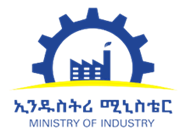 ሊደረስበት የሚችል የማምረት አቅም/Attainable Capacity ልኬት አወሳሰን - ካፒታል ተኮር ለሆኑ ኢንዱስትሪዎች
1. በዳሰሳ ጥናት ላይ የተመሰረተ ዘዴ (Survey-Based Method)-  የጨርቃጨርቅ ኢ/ሪ የሽመናስራ ሂደት
ሊደረስበት የሚችል የማምረት አቅም አጠቃቀም= (installed capacity)*88%
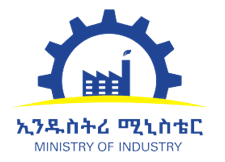 ሊደረስበት የሚችል የማምረት አቅም ልኬት አወሳሰን
ካፒታል ተኮር ለሆኑ ኢንዱስትሪዎች
2. የተለያዩ አሰራሮችን እና ቀመሮችን በመጠቀም - OEE

Overall Equipment Effectiveness (OEE) ማለት በአንድ የምርት ሂደት ወይም ምርት ማምረቻ መሳሪያ ያለእንከን መመረት የቻለን ምርት ማሽኑ ሲፈበረክ ወይም ዲዛይን ሲደረግ ከታለመለት የምርት አቅም ወይም መጠን  ጋር በማነጻጸር የሚገልጽ ነው፡፡

የአንድ ማሽን ወይም ሂደት OEE 100% ነው ማለት ማሽኑ በምናባዊ የማምረት አቅሙ/Design capacity ልክ እያመረተ ነው የሚል ትርጓሜ እንዳለው የዘርፉ ባለሙያዎች ያብራራሉ

በተጨባጭ ሲታይ ግን በዚህ ልክ ማምርት እንዳይቻል የሚያደርጉ ሶስት መሰረታዊ ነገሮች /OEE factors እና ተያይዛው የሚመጡ ብክነቶች ወይም ጉድለቶች እንዳሉ ጨምረው የሚገልጹ ሲሆን እነሱም:- Availability (የመገኘት ብቃት), Performance (የመፈጸም ብቃት) እና Quality (ጥራትን የመጠበቅ ብቃት) ናቸው፡፡
ከ
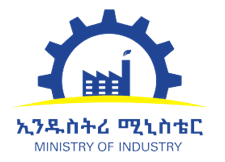 ሊደረስበት የሚችል የማምረት አቅም ልኬት አወሳሰን
ካፒታል ተኮር ለሆኑ ኢንዱስትሪዎች
ከ
የ OEE ስሌት አንድን ማምረቻ መሳሪያ በምናባዊ የማምረት አቅሙ ልክ እንዳያመርት ጎታች የሆኑ ውስጣዊ ጉዳዮችን ማለትም (የመገኘት ብቃትን፣(የመፈጸም ብቃት)፣እና ጥራትን የመጠበቅ ብቃትን ከግምት የሚያስገባ ሲሆን ሂሳባዊ ስሌቱም የሚከተለው ነው፡፡

                                    OEE = Availability× Performance×Quality
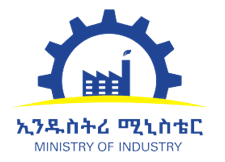 ሊደረስበት የሚችል የማምረት አቅም ልኬት አወሳሰን
ካፒታል ተኮር ለሆኑ ኢንዱስትሪዎች
ከ
ምንጭ፡- Measurement of Overall Equipment Effectiveness to Improve Operational Efficiency” Jan, 2018, International Journal of Process management and Benchmarking)
Attainable Capacity = (Design Capacity * OEE)
Attainable Capacity= (Design Capacity * 0.85)
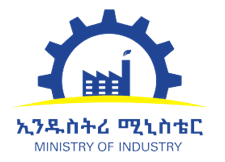 የቀጠለ…
ምሳሌ - 1፡ (የቢራ ፋብሪካ)
አንድ ቢራ ምርት ማምረቻ ማሽን በቀን ማምረት የሚችለው Installed Capacity 47,000 ሊትር ቢራ ቢሆን እና በአመት ውስጥ 280 የስራ ቀናት ሰራ ብንል ጥቅል የማምረቻ መሳሪያ ብቃትን (OEE) በመጠቀም የአቅም አጠቃቀሙን አስሉ፡፡

በተያዘው አመት 7,000,000 ሊትር ቢራ ቢያመርት

ምናባዊ የማምረት ዐቅም = 47000 X 280 =  13,160,000
ሊደረስበት የሚችል የማምረት አቅም =  13,160,000 X OEE (0.85) = 11,186,000  = 63%
ከ
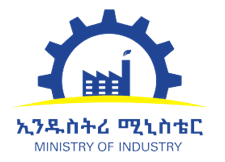 የቀጠለ…
ለውይይት -2 (የሳሙና ፋብሪካ)
የአንድ የዘይት ፋብሪካ ከምርት ጋር የተያያዙ መረጃዎች የሚከተሉት ናቸው፡፡
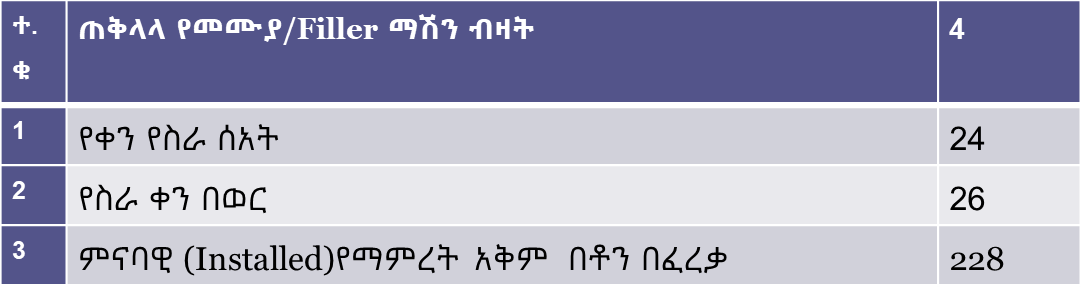 ከ
መረጃው በተሰበሰበበት ወር የተመዘገበው የምርት መጠን 1365 ቶን ሳሙና ቢሆን በወሩ የተመዘገበው የማምረት አቅም አጠቃቀሙ ምን ያህል ነበር
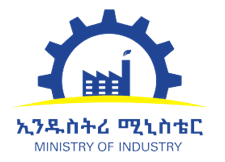 የቀጠለ…
ለውይይት -3 (የብረታ ብረት ፋብሪካ)

አንድ ምስማር እና ቆርቆሮ ፋብሪካ በአንድ ወር ውስጥ ያስመዘገበው የምርት መጠን እንደሚከተለው ነው፡፡
ከ
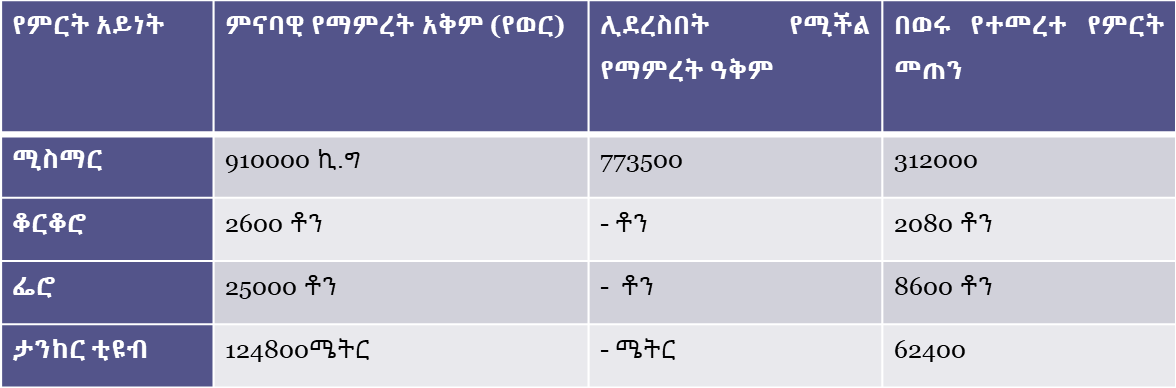 በየምርት አይነቱ የተመዘገበ የማምረት ዓቅም አጠቃቀም ምን ያህል ነው
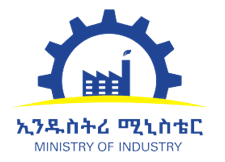 የቀጠለ…
ለውይይት -3 (የብረታ ብረት ፋብሪካ)
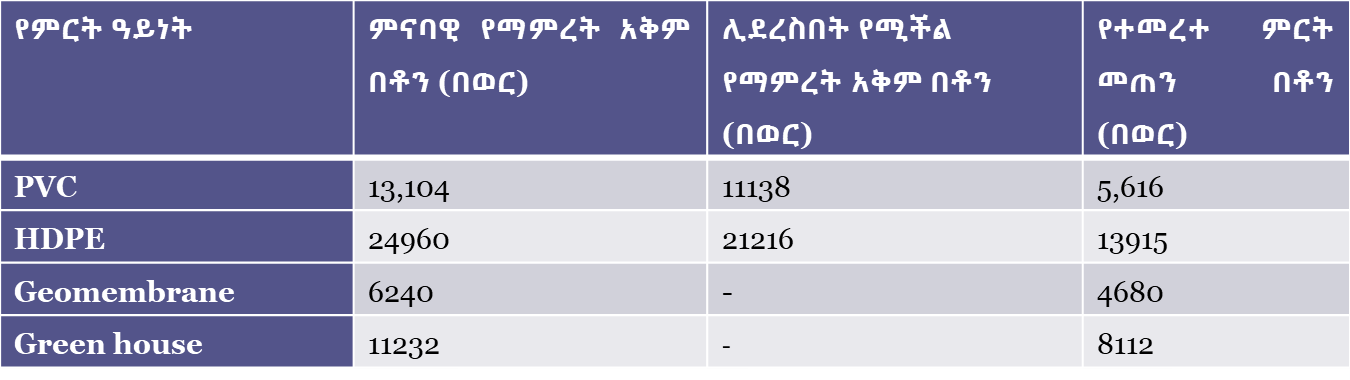 ከ
ፋብሪካው በወሩ የአቅሙን ምን ያህል ተጠቀመ?
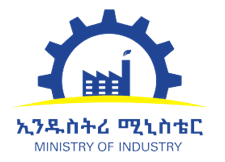 የቀጠለ…
ለውይይት -3 (የብረታ ብረት ፋብሪካ)

አንድ የባለ 3 እግር ተሽከርካሪ አምራች ድርጅት የምርት ሁኔታ እንደሚከተለው ነው፡፡

በቀን 3 ሺፍት ይሰራል ( 1 ሺፍት 8 ሰአት)
አንድ ተሽከርካሪ  ለመገጣጠም - 3 ደቂቃ ይፈጃል፡፡
በወር ውስጥ ያለው የስራ ቀን ብዛት - 26
በወር የተመረተ የተሽከርካሪ ብዛት - 1804

የድርጅቱን ወርሃዊ ምናባዊ የማምረት አቅም፣ ሊደረስበት የሚችል የማምረት ዓቅም እና የማምረት አቅም አጠቃቀሙን አግኙ፡፡  ከአቅም አጠቃቀሙ ምን ተረዳችሁ
ከ
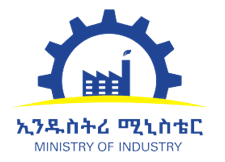 የቀጠለ…
የሰው ሃይል ተኮር ለሆኑ ኢንዱስትሪዎች


በአምራች ኢንዱሰትሪ ዘርፍ የሰው ሃይል ተኮር የሆኑ የኢንዱስትሪ አይነቶች የሚባሉት ብዛት ያለው የሰው ሃይልን በማሰማራት ሰዎች ማሽን ላይ ተቀምጠው በቅብብል ስራ ምርት የሚያመርቱባቸውን እንደ አልባሳት እና የቆዳ ውጤት  የመሳሰሉት ኢንዱስትሪዎች ናቸው፡፡ 

የአልባሳት ማምረቻ ኢ/ሪ፡- የአንድን የአልባሳት ማምረቻ ፋብሪካ የማምረት አቅም አጠቃቀም ለማስላት በሚከተሉት ነጥቦች ላይ ይወሰናል፡፡
ከ
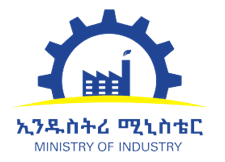 የማምረት አቅም አጠቃቀምን ለመለካት የሚያስፈልጉ መረጃዎች
የማሽን ብዛት/Number of sewing machines (running+installed) (በቁጥር)
የፋብሪካ የስራ ሰአት (በደቂቃ)
ለነጠላ ምርት የተፈቀደ የማምረቻ ጊዜ/Standard Allowed Minute SAM (በደቂቃ)
ሊደረስበት የሚችል የማምረት ቅልጥፍና/Attainable sewing factory Efficiency (በመቶኛ)
 የኦፕሬተር ከስራ የመቅረት ምጣኔ (በመቶኛ)
 በተወሰነ የጊዜ ገደብ የተመረተ ምርት መጠን በቁጥር/Actual production
ምናባዊ የማምረት አቅም
ሊደረስበት የሚችል የማምረት አቅም
የተደረሰበት የማምረት አቅም
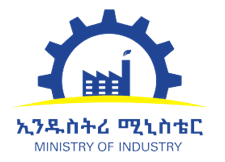 የቀጠለ…
የልብስ ፋብሪካ - (ምሳሌ 3)
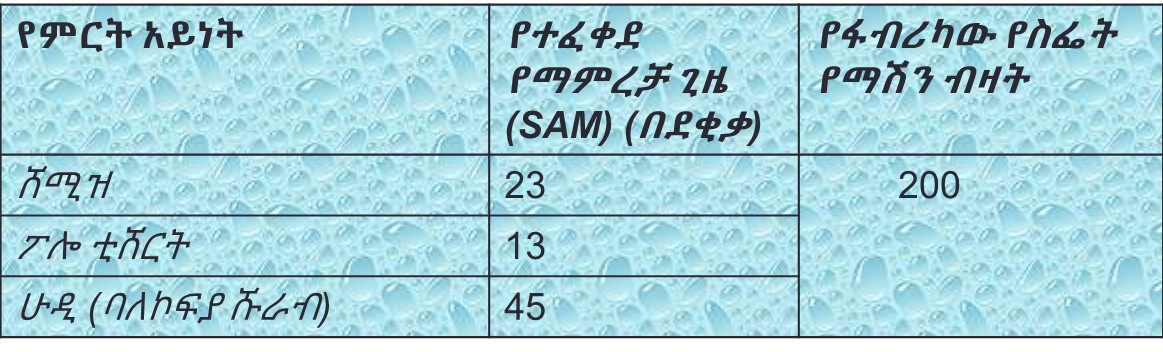 ከ
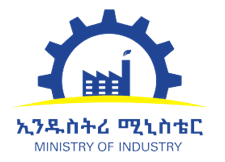 የቀጠለ…
የምርቶቹን የተፈቀደ የማምረቻ ጊዜ (SAM) በመጠቀም የተመረቱትን ምርቶች በደቂቃ መግለጽ

ለምሳሌ ፋብሪካው በታህሳስ ወር 6200 ሸሚዞችን ያመረተ ሲሆን ይህ በደቂቃ ሲገለጽ፤
6200X23 = 142,600 ደቂቃ ይሆናል ማለት ነው፡፡
 በተመሳሳይ ለተቀሩት ምርቶች በዚሁ አግባብ ይሰራል፡፡
ከ
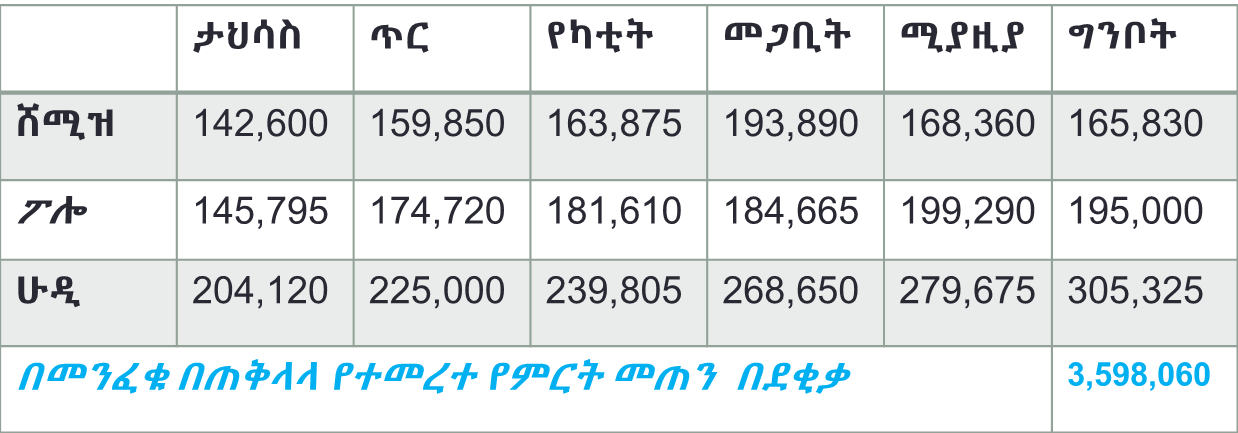 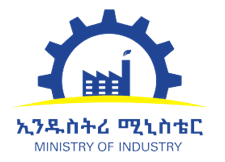 የቀጠለ…
በመቀጠል የፋብሪካውን ሊደረስበት የሚችል የማምረት አቅም በደቂቃ ማስላት
የስፌት ማሽን ብዛት X የቀን የስራ ሰአት (በደቂቃ) X ሊደረስበት የሚችል የማምረት ቅልጥፍና (Efficiency) X (የኦፕሬተሮች ስራ ላይ የመገኘት ምጣኔ)
ከ
እነዚህ ምርት የተመረተባቸው ደቂቃቀዎች በቀን ሊመረቱ የሚችሉ ሲሆኑ የወሩን ለማወቅ በ 26 እንዲሁም የመንፈቁን ለማወቅ በወሩ የተገኘውን በ6 ማብዛት ያስፈልጋል
200 X 480 X 0.75 X 0.9
64,800 ደቂቃ
200 X 480 X 0.75 X 0.9 X156
10,108,800 ደቂቃ
ሊደረስበት የሚችል የማምረት አቅም (በመንፈቅ)
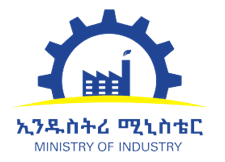 የቀጠለ…
የፋብሪካውን የማምረት አቅም አጠቃቀም ማስላት ( በዚህ ምሳሌ በ6 ወሩ ውስጥ)
በተወሰነ የጊዜ ገደብ ውስጥ የተመረተ የምርት መጠን   በደቂቃ               X100

ሊደረስበት የሚችል የማምረት አቅም በደቂቃ
ከ
3,598,060  ደቂቃ                  X100

      10,108,800 ደቂቃ
35.6%
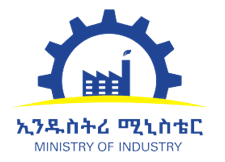 ሚኒስቴር መ/ቤቱ፣ ተጠሪ ተቋማት እንዲሁም ክልሎች;
የአቅም አጠቃቀም ልኬት ሲያከናውኑ ከዚህ በታች ባለው ስሌት መሰረት መሆን ይኖርበታል፡፡ ይህም ወደ ትክክለኛ ውጤት እንዲደርስ እና ለሁሉም ተጠሪ ተቋማት እና ክልሎች የጋራ ልኬት እንዲኖር ለማስቻል ነው፡፡
ከ
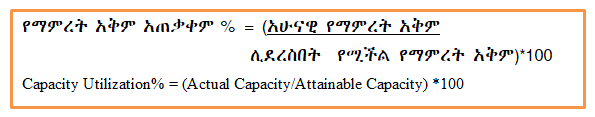 በየንዑስ ዘርፉ ያሉ ሁሉም ኢንዱስትሪዎች ተደራሽ በማድረግ የአቅም አጠቃቀም ልኬት ለማከናወን ከጊዜ፣ ከፋይናንስ እና ከሰው ሃይል አንፃር ውስንነቶች ስለሚኖሩ እንደመነሻ ካሉ ፋብሪካዎች 50 በመቶ ያክሎች ላይ የአቅም አጠቃቀም ልኬቱ ተከናውኖ ተያያዥ ጉዳዮችም በዚሁ ይዳሰሳሉ፡፡
በአንድ አመት ውስጥ በየስድስት ወሩ የአቅም አጠቃቀም ልኬት ቢከናወን፤ በየንዑስ ዘርፉ ያሉ ከአጠቃቀም ጋር ያሉና ተያያዥ የሆኑ ችግሮችን ለይቶ መፍትሔ ለመስጠት ያስችላል፡፡
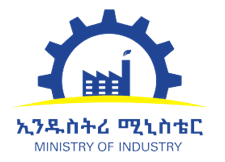 ማስታወሻ
የማሽኖቹን ሀሳባዊ/designed capacity/ የማምረት አቅም መረጃ ማግኘት ( ድርጅቱ ማሽኑን ሲገዛ ከአምራቹ የተሰጠ)፣ ከማሽኑ በቀጥታ የሚገኝ፣ ከማሽኑ ስፔስፍኬሽን፣
ማሽኑ ውጤታማ ሆኖ ሲያመርት በቀን/በሰዓት/በወር/በደቂቃ/ በከፍተኛ ደረጃ ማምረት የቻለው ምርት መጠን
 ስታንዳርድ የምርት መጠን መረጃ ማስላት/ማግኘት፣
ከግብዓት ዝግጅት እስከ  ምርት ያሉ ሂደቶችን በአግባቡ መከታተልና አስፈላጊ ልኬቶችን ማድረግ፣ 
ምርጥ ተሞክሮዎች እንደሚያሳዩት የተደረሰበት የኦፕሬተሮች የማምረት ቅልጥፍና (efficiency) 75% እንዲሁም የኦፕሬተሮች ከስራ የመቅረት ምጣኔ 10%፣
ከ
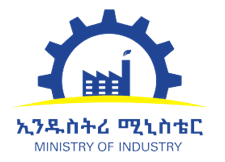 Syndicate - 2
በተሰጠው ስልጠና መሰረት የአምራች ኢንዱስትሪዎችን አቅም አጠቃቀም ለመለካት በሚደረግ ሂደት ሊገጥሙ የሚችሉ አሉታዊና አዎንታዊ ተጽንዖችን በማንሳት ተወያዩ፣ ለአሉታዊ ተጽንዖች የመፍትሄ እርምጃዎችን ጠቁሙ?

እንዴት የፋብሪካዎችን አቅም አጠቃቀም በተግባር መለካት እንደሚቻል  የሚያሳይ ምሳሌ ተጠቅማችሁ ለክፍሉ አቅርቡ፣
ከ
የአቅም አጠቃቀም ማዕቀፍ/ Framework/
የማምረት አቅም አጠቃቀም የሚያመላክተው በብዛት ማምረትን ብቻ ሳይሆን የሚፈለገውን ያህል ለማምረት ፋብሪካው ምን መስራት እንዳለበትም ነው፡፡ 

ይህም ሲባል የማምረት አቅም አጠቃቀም በተመረተ ምርትና ሊመረት የሚችል ምርት አቅም ጋር ያለውን ግንኙነት ብቻ የሚገልጽ ሳይሆን የምርቱ ፍላጎት በገበያ ምን እንደሚመስል ደረጃውን ለማወቅም ይረዳል፡፡ 

አነስተኛ ካፒታል እና በጣም ዝቅተኛ አቅም አጠቃቀም ያላቸው  እንደ ኢትዮጵያ በማደግ ላይ ያሉ ሀገራት  በዓለም ገበያ ተፈላጊ ምርቶችን በማምረት ተወዳዳሪ ለመሆን  እንዲችሉ፣
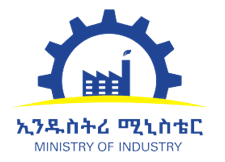 የቀጠለ…
በንድፈ ሀሳብ፣ የማምረት አቅም አጠቃቀም የሚለካው በ100 ፐርሰንት ውጤታማነት ደረጃ ሲሆን ነገር ግን በተግባር ጥናቶች እንደሚያሳዩት ከፍተኛ የማምረት አቅም አብዛኛውን ጊዜ  ከ90 ፐርሰንት ሲበልጥ አይታይም፡፡  

ይህም ግብዓቶችን በሚፈለገው መጠንና ጊዜ ያለማግኘት፣ ከማምረቻ ሂደቶች ጋር ተያይዞ ባሉ ችግሮች፣ በእውቀት፣ በክህሎት እና በአመለካከት የዳበረ በቂ የሰው ኃይል ያለመኖር፣ በማምረት ሂደቶች እና በማሽን ብልሽት የሚፈጠሩ ብክነቶች ለአቅም አጠቃቀም ማነስ ዋነኛ ምክንያቶች ናቸው፡፡


ስለሆነም ለማሻሻል ብዙ ጥረት የሚጠይቅ ሲሆን የአምራቹን ኢንዱስትሪ ለማብቃት የሚጠይቀውን ያህል ትኩረት ያልተሰጠው በመሆኑ ምርታማነትን ከማረጋገጥ አኳያ ጉልህ ችግር እየተስተዋለ ይገኛል፡፡

የአምራች ድርጅቶችን የአቅም አጠቃቀምን ትክክለኛ በሆነ  መንገድ 

መለካትና
እንዲሁም ቀጣይነት ባለው መልኩ ማሻሻል፤ 

የአንድን ድርጅት ከተወዳዳሪዎቹ በመብለጥ ትርፋማ ሆኖ በገበያ ውስጥ መቆየት እንዲችል ከማድረግ አንጻር የሚያበረክተው አስተዋጽኦ ጉልህ ነው፡፡
ምስል1-  የአቅም አጠቃቀም  ማሻሻያ ማዕቀፍ
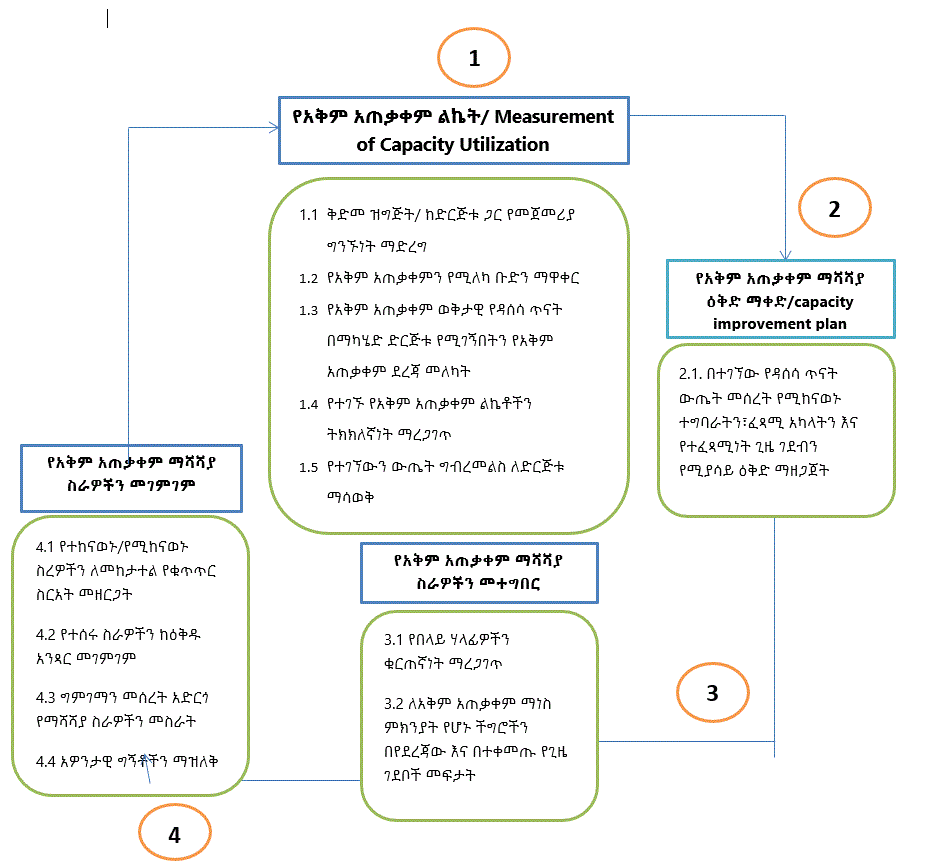 ምስል 2- አቅም አጠቃቀም ለማሻሻል የሚከናወኑ ተግባራት የሚያሳይ ስርዓት/ሲስተም
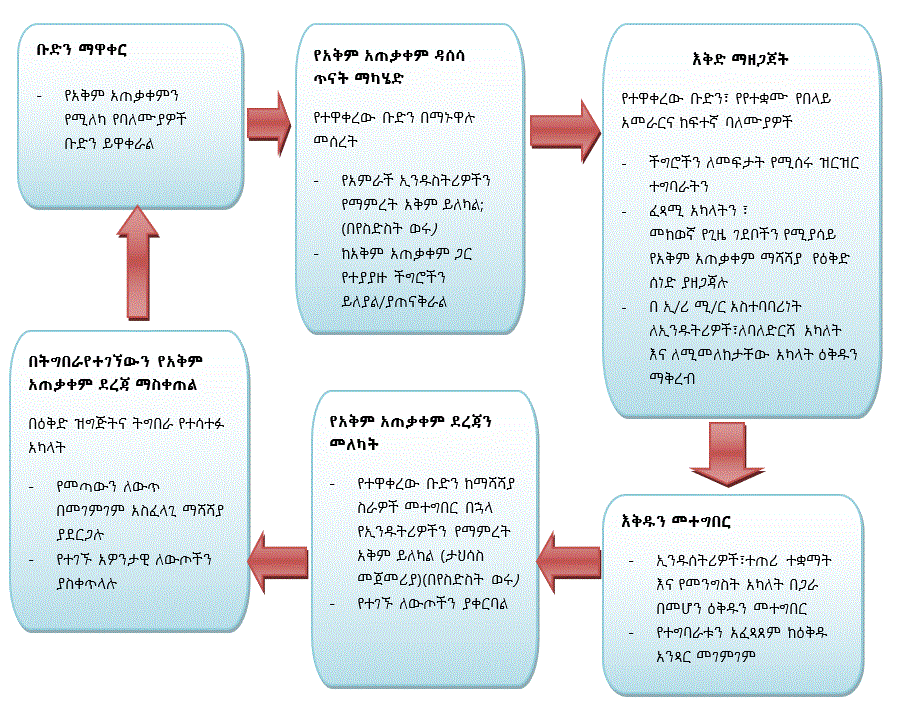 ማስታወሻ፣
የማምረት አቅም አጠቃቀም አለካክ ዘዴዎች መነሻ በማድረግ የሚለኩ ባለሙያዎች በየንዑስ ዘርፉ በማዋቀር; 

በበጀት ዓመቱ መጀመሪያ ላይ የአምራቾችን አቅም አጠቃቀምን መለካት፣ 

ለአቅም አጠቃቀም መጨመር እና መቀነስ ምክንያት የሆኑ ወይም የሚወስኑ ጉዳዮች መመርመር፣ 
ችግሮችን መለየት፣ ችግሮችንም ለመፍታት እቅድ ማዘጋጀት፣  የሚፈቱበትንም አግባብ ማመላከት፣

የበጀት አመቱ አጋማሽ ላይም የአምራቾችን የአቅም አጠቃቀም እንደገና በመለካት ከተከናወኑ ስራዎች አንጻር የተገኙ ለውጦች ይገመገማሉ፡፡

ከዚህም በመነሳት ለሚመለከታቸው ባለድርሻ አካላት ችግሮችን ለማመላከትና የጋራ እቅድ በማውጣት መፍትሔዎች እንዲቀርቡ ለማድረግ ይረዳል፡፡
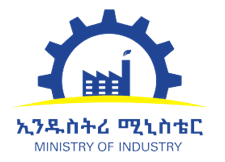 ሀሳባዊ/ምናባዊ የማምረት አቅም” (Designed capacity) ማለት ማሽኑ በሚመረትበት ወቅት ያለምንም እንከን ማሽኑ ሊያመርት ይችላል ተብሎ የተቀመጠለት የማምረት አቅም ነው፡፡
ያሉትን ግብአቶች /resources/ ሙሉ በሙሉ መጠቀም ሲችል የሚደርስበትን የሚያመላክት ነው፡፡ ሆኖም ግን አንድ ፋብሪካ በምናባዊ የማምረት አቅሙ ልክ ምርት ሊያመርት የሚችልበት ሁኔታ አያጋጥምም
ሀሳባዊ/ምናባዊ የማምረት አቅም
ከ
ሊደረስበት የሚችል የማምረት አቅም” (Attainable capacity) ማለት ከውስጥ መንስኤዎች ጋር በተያያዙ ሊገመቱ እና ሊወገዱ በማይችሉ የማቋረጥ ምክንያቶች/እንከኖች/ የተቀነሰ ከፍተኛው የማሽኑ የማምረት አቅም ነው።  (የማሽነሪ ኢንኤፊሸንሲ፣ የሰው ሃይል ብቃት የመሳሰሉ)
ይህም ምናባዊ በሆነው የማምረት አቅም ልክ እንዳናመርት እንቅፋት የሚሆኑ ጉዳዮችን በተወሰነ መልኩ ታሳቢ በማድረግ የሚገኝ አቅም ሲሆን ነገር ግን የምርት ቅነሳን የሚያስከትሉ ውጫዊ ሁኔታዎችን ከግምት ውስጥ አያስገባም።
ሊደረስበት የሚችል የማምረት አቅም
የማምረት አቅም አጠቃቀም አመላካቾች፤
የሰው ሀይል የመፈጸም አቅም
በምርት ማምረት ሂደት ላይ የሚሳተፉትን አምራች የሰው ሀይል እና በሂደቱ ላይ የድጋፍ ስራዎችን የሚከውኑ ውሳኔ ሰጪ አካላትን የመፈፅም  አቅምን ያመላክታል፡፡
ምርት በማምረት ሂደት ላይ የምንከተለው አሰራር ሲሆን ጥቅም ላይ የሚውሉ ማሽነሪዎችን እና የአመራረት ዘዴዎችን ያካትታል፡፡
የቴክኖሎጂ ደረጃ
አንድ ድርጅት የሚጠቀማቸውን ግብአቶች በሚገዛበት  እንዲሁም ምርቱን ለገበያ በሚያቀርብበት ጊዜ ሊከተላቸው የሚገቡ የገበያ አሰራር ስርአቶችን፣ የገዢውን የመጠን እና የጥራት ፍላጎት ማሟላቱን ያካትታል፡፡
የግብይት ስርአት
በምርት ማምረት ሂደት ላይ ጥቅም ላይ የሚውሉ ጥሬ ዕቃዎች፣ የማጓጓዣ አቅርቦት (ሎጂስቲክስ) ፣ የመሰረተ-ልማት (ውሀ፣ የሀይል፣ የማምረቻ ቦታ፣ መንገድ እና ስልክ) የመሳሰሉትን  አቅርቦት ያለበትን ደረጃ ያመላከታል፡፡
የግብዓት አቅርቦት
የፋይናንስ አቅርቦት
ለግብዓት፣ ማሽነሪ እና ለስራ ማስኬጃ አላማ የሚውል የገንዘብ አቅርቦት የሚያሳይ ነው፡፡
አምራች ድርጅቶች ግብዓት ሲያስመጡ፣ ምርት ሲያመርቱና ወደ ገበያ ሲያቀርቡ ሊከተሏቸው የሚገቡ የመንግስት የአሰራር ሂደቶች እና የመንግስት ሀላፊነት መሰረት ያደረጉ የድጋፍ ስራዎችን ያካትታል፡፡
የመንግስት የአሰራር ስርአት
አምራች ድርጅቶች ቀጣይነት ባለው መልኩ ተወዳዳሪ ለመሆን ከግብዓት እስከ ምርት ድርስ የሚተግብሯቸው የአሰራር መሻሻያዎች የሚያመላክት ሲሆን ለምሳሌ የጥራት ፍተሻ፣ ከአካባቢ ጥበቃ ጋር የተያያዙ እንዲሁም ሌሎች የአሰራር ስርዓቶች ለማየት ይረዳል፡፡
የአሰራር ስርዓት ትግበራ
Syndicate - 2
ለአቅም አጠቃቀም ማነስ በዋናነት የሚጠቀሱ ምክንያቶች ምንድ ናቸው?  እነዚህን ምክንያቶች ለመፍታት ምን  የመፍቴ ሃሳብ  ይወሰድ እና ፈፃሚ አካልስ?

የኢንዱስትሪ ሚኒስቴር፣ ተጠሪ ተቋማት፣ ክልሎች እንዲሁም ሌሎች ባለድርሻ አካላት  የአምራች ኢንዱስትሪዎችን የማምረት አቅም አጠቃቀም ማነስ ችግሮችን ለመፍታት ምን ማድረግ ይኖርባቸዋል?
በአምራች ኢንዱስትሪዎች ለአቅም አጠቃቀም ማነስ በዋናነት የሚጠቀሱ ምክንያቶችና የመፍትሄ ሀሳቦች
የሰው ሀይል/Human Resource
 ቴክኖሎጂ/Technology
 የግብይት ስርአት/ Market System
የአሰራር ስርአት ትግበራ 
 የግብአት አቅርቦት/ (Availability of Inputs)
የፋይናንስ አቅርቦት
የመሰረተ-ልማት አቅርቦት
የትራንስፖርት እና ሎጂስቲክስ አቅርቦት
የመንግስት የአሰራር  ስርአት
በአምራች ኢንዱስትሪዎች ለአቅም አጠቃቀም ማነስ በዋናነት የሚጠቀሱ ምክንያቶችና የመፍትሄ ሀሳቦች
የቀጠለ…..
የቀጠለ…
የቀጠለ…..
የቀጠለ…
የቀጠለ…..
የቀጠለ..
አመሰግናለሁThank You!
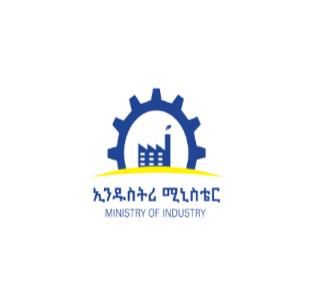